Tsunami Glossary
Update
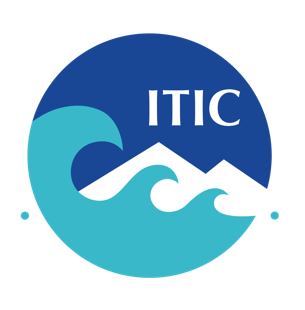 TOWS Joint TT TWO - TT DMP, 20 Feb 2025, Paris
Agenda J6
Laura Kong, ITIC
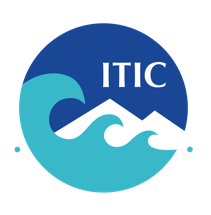 Tsunami Glossary – History
1st ed, 1991, IOC TS 37 (IOC and ITIC) – 2000 terms
Updates by ITIC (USA, Chile) through expert review,                      English, Spanish. Other lang by MS
After 2004, Bahasa Indonesia, Thai, Tagalog, Timor Leste,               through IOTIC (formerly JTIC)
2008 – IOC 85. ITIC-led update incl global system.                          Include IUGG WG on Terminology recommendations
2016, 2019 – TOWS WG approval of updates, translate UN languages
2025 – Feb 2024 - TOWS WG approval of 2019 updates;                                          
               Feb 2025 - IOC publishing (IOC TS 85, rev 5, 2025)
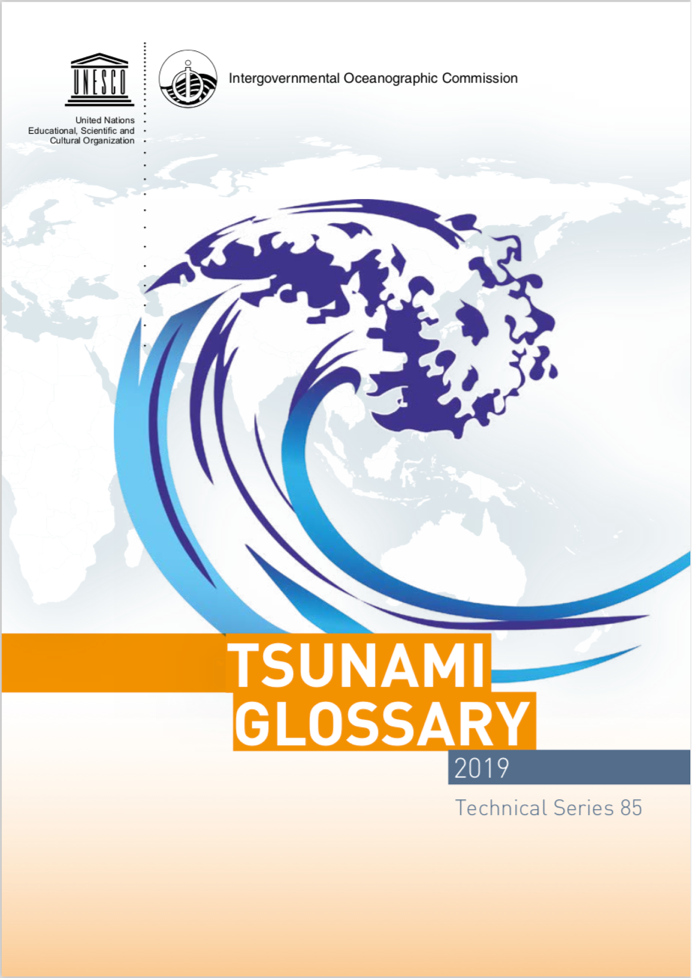 2025
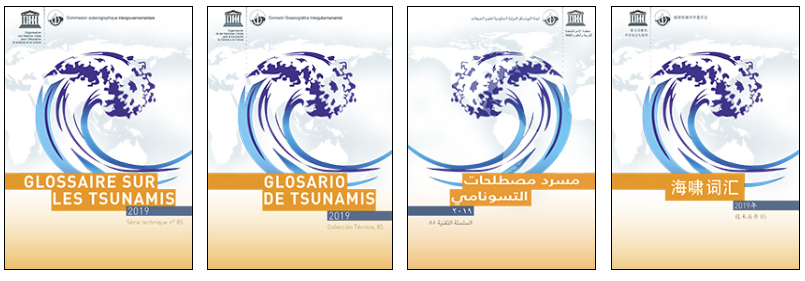 English
French                  Spanish              Arabic                 Chinese
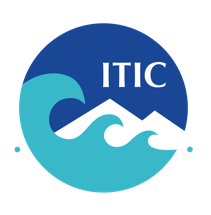 2019 Tsunami Glossary – updates
Edits to existing definitions – approved 
Update: Global, Regional, Deadly tsunami maps / tables, Tsunami Service Provider 
Simplify/ clarify: Tsunami Generation Theory, Tsunami Numerical Modeling, 
			Eddy, arrival time
Minor word edits (no change in meaning)
New - approved
Lamb Wave
Tsunami Ready Recognition Programme
Volcanic Tsunamis
Not approved - deferred to next update (2027+)
Clarify:  Meteotsunami (revised, plus add image)
Further discussion through JCB in 2024.  Publication of TS 200 (2025):     Meteotsunamis: definition, detection and alerting services
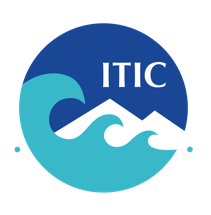 2025 TOWS action
Pending from TOWS WG 2023:
IUGG JTC and ITIC to undertake review to advise the next meeting of the TOWS Inter-agency Task Teams in 2024: Is the existing 2023 tsunami glossary is sufficient to meet the needs of the scientific community, tsunami stakeholders, and other practitioners, or is a new version or versions required? 
 At 2024 TOWS:  postponed as Glossary update was in progress
 For 2025 TOWS, considering 2025 Tsunami Glossary, no new version needed:  
ITIC's view is there is not a compelling need nor request for additional versions.  This was confirmed by the IOC Tsunami Resilience Section.  
Practically, it will likely be difficult to agree on short clear, simple definitions for words in the Glossary.  Further, given that there are many many existing ‘simple’ versions, it would be difficult to require everyone to change.
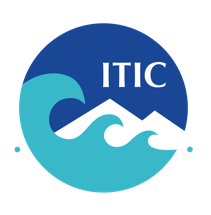 2025 TOWS TT Recommendation
Tsunami Glossary 
Welcomes the publication of the the 2025 IOC Tsunami Glossary which includes important additions on tsunamis generated by volcanoes, lamb waves, and the UNESCO-IOC Tsunami Ready Recognition Programme
Advises that the 2025 IOC Tsunami Glossary is sufficient to meet the needs of the community, and no additional versions are recommended at this time.